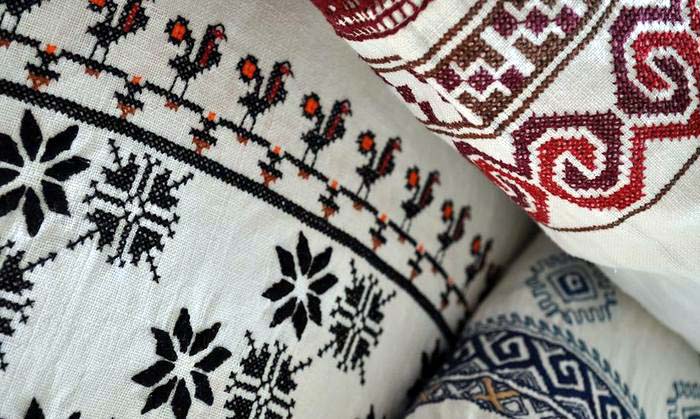 Plats traditionnels roumains
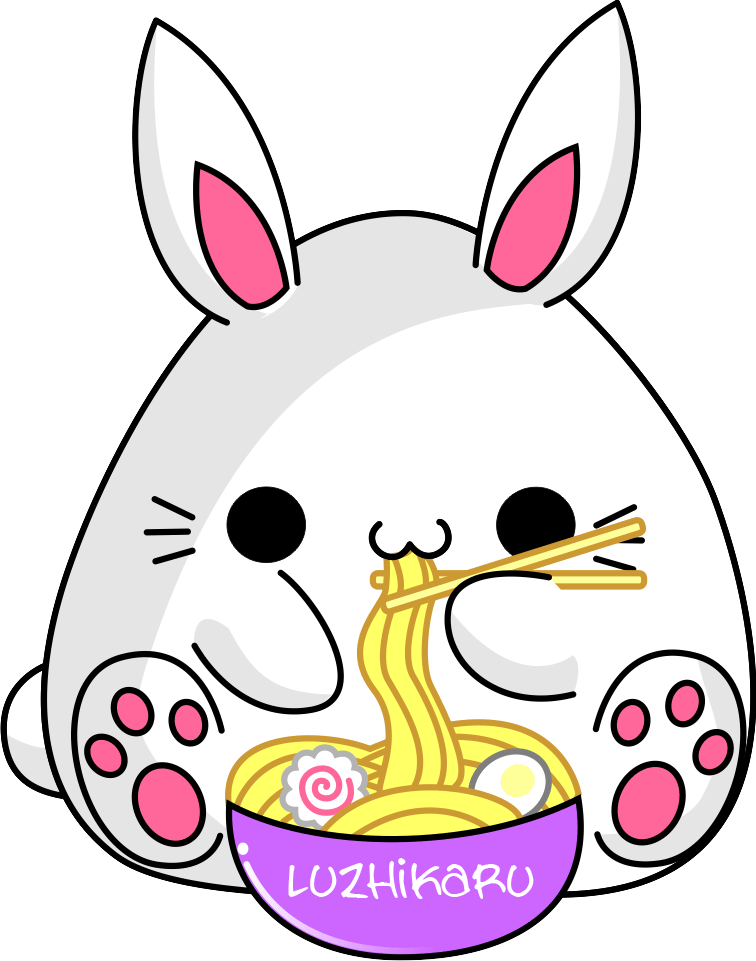 Poisson au four
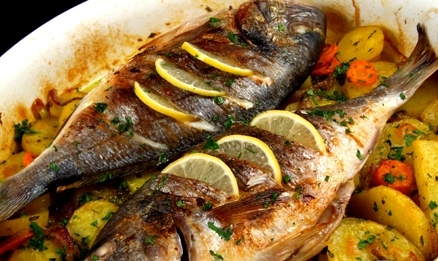 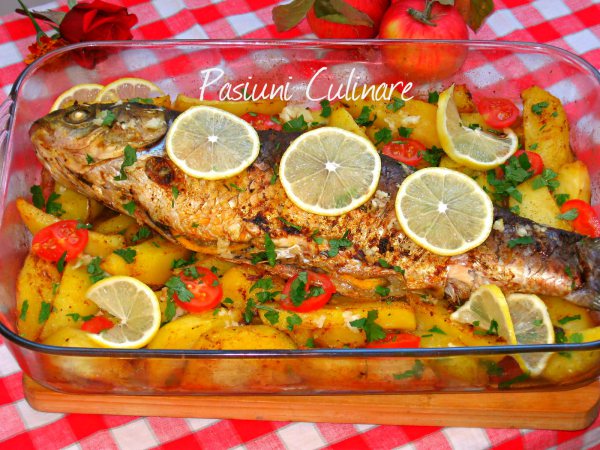 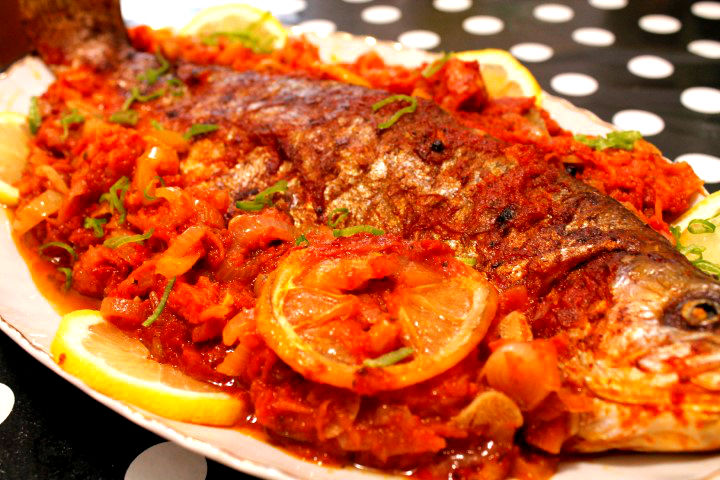 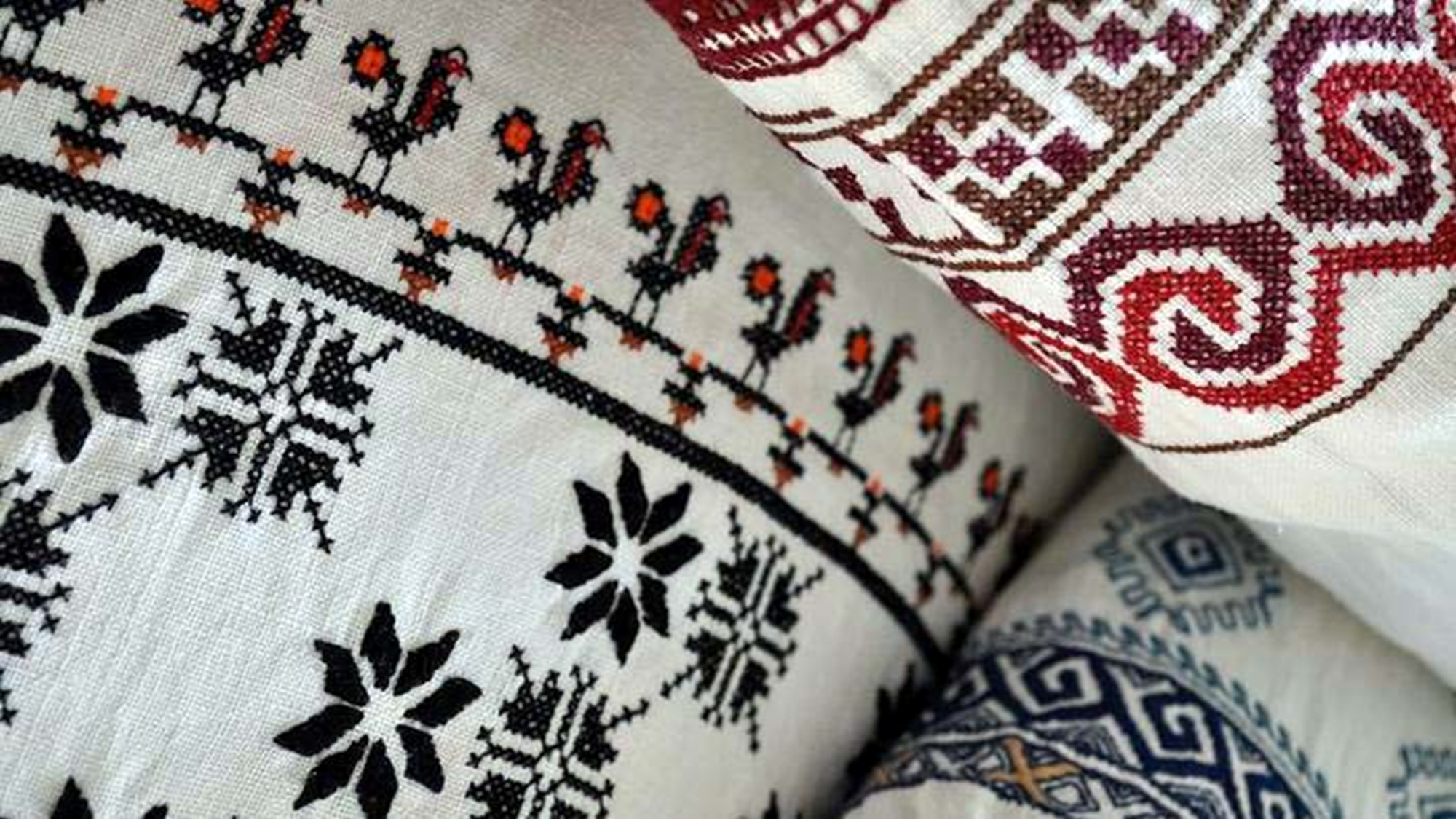 Bouillabaisse
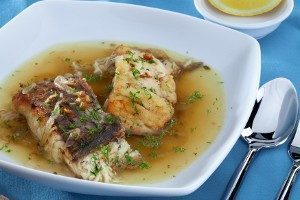 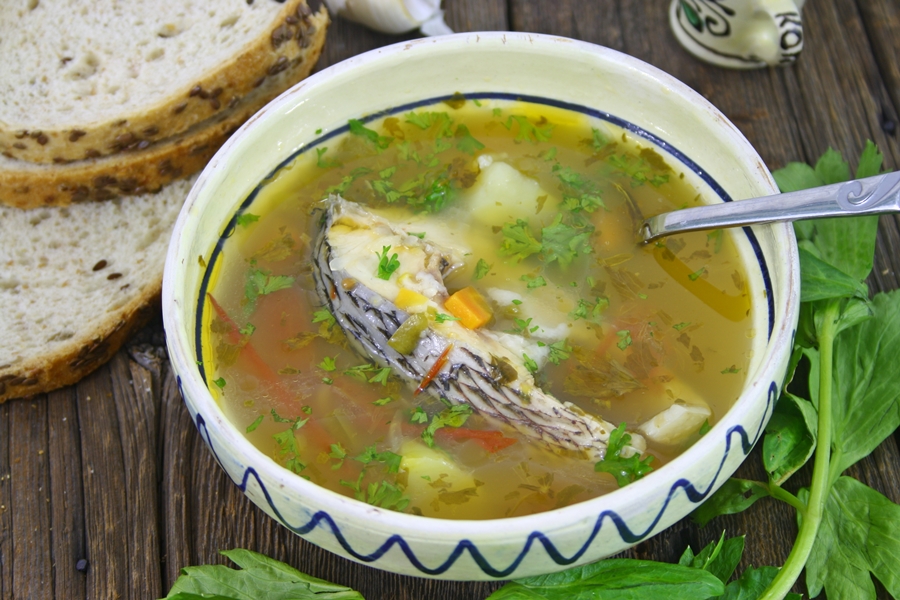 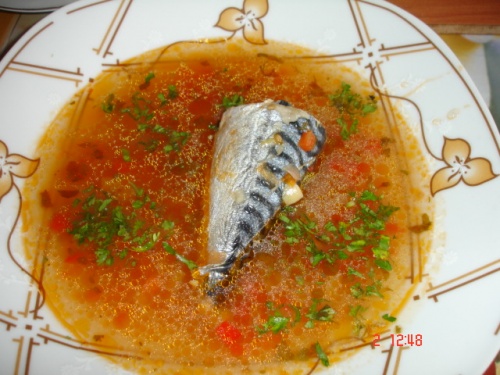 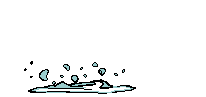 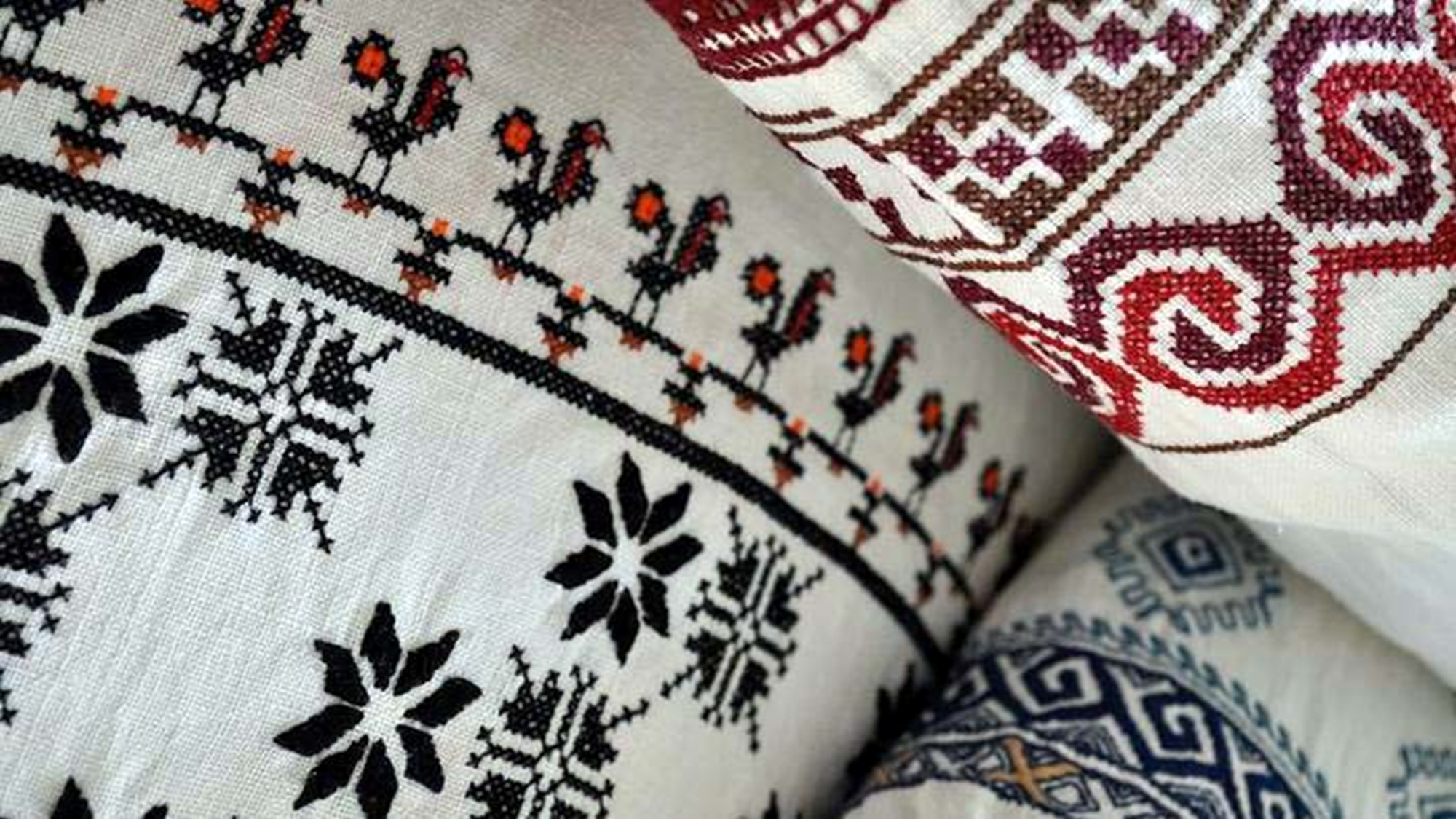 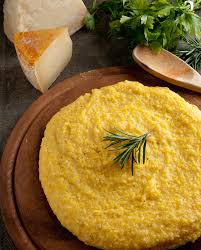 Polenta
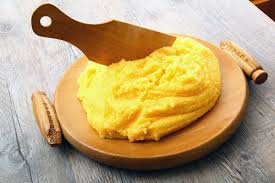 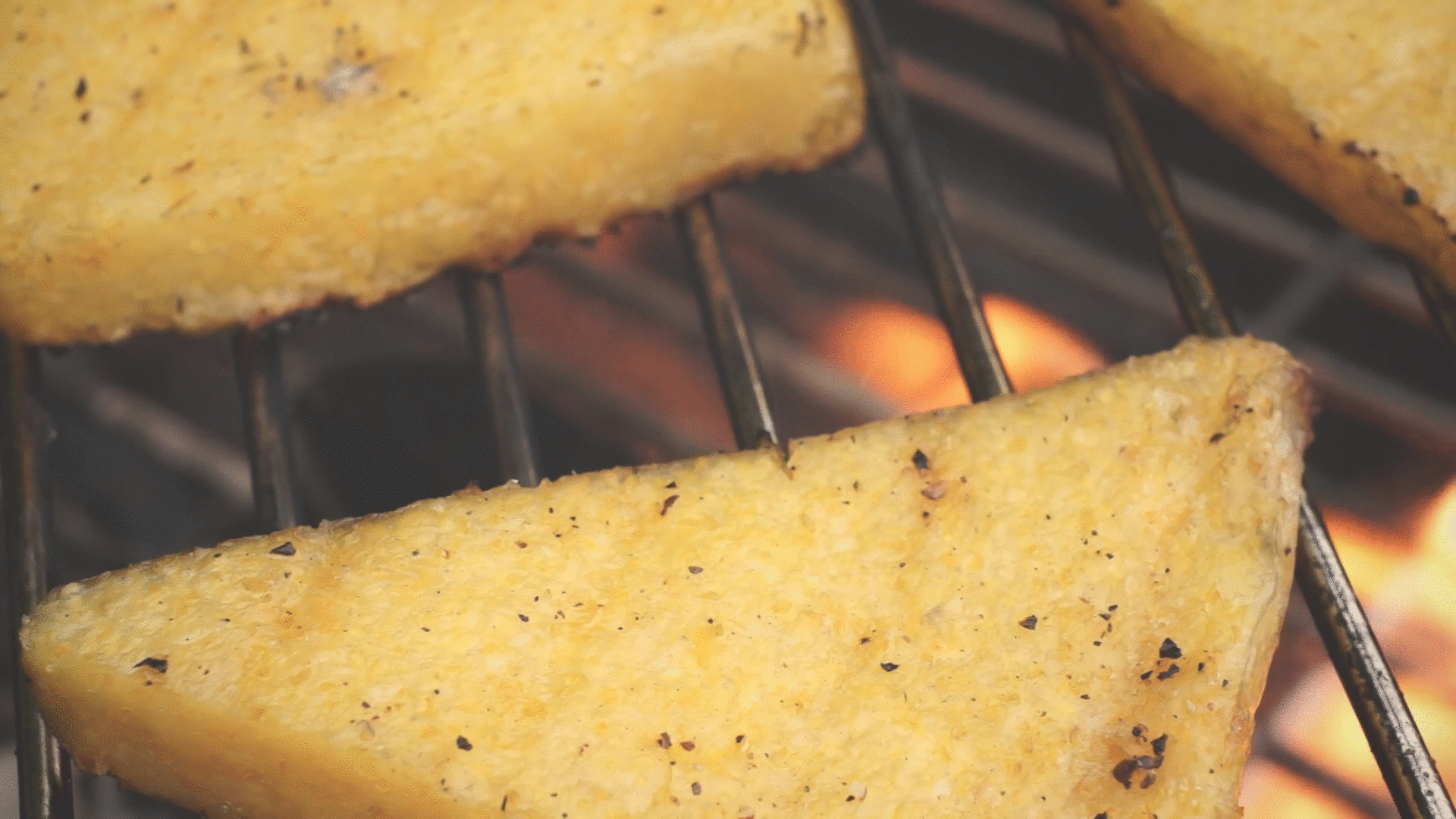 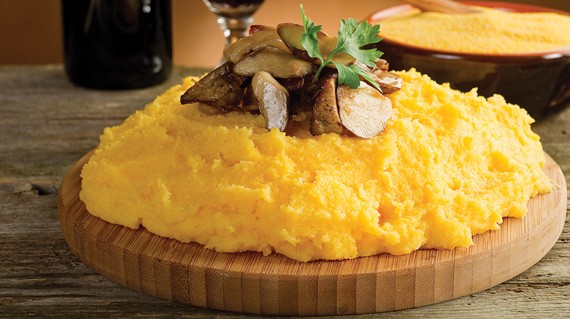 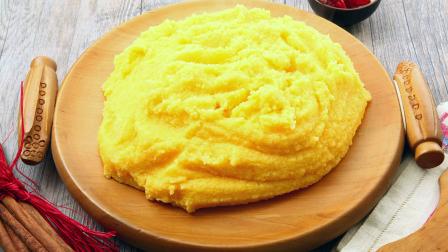 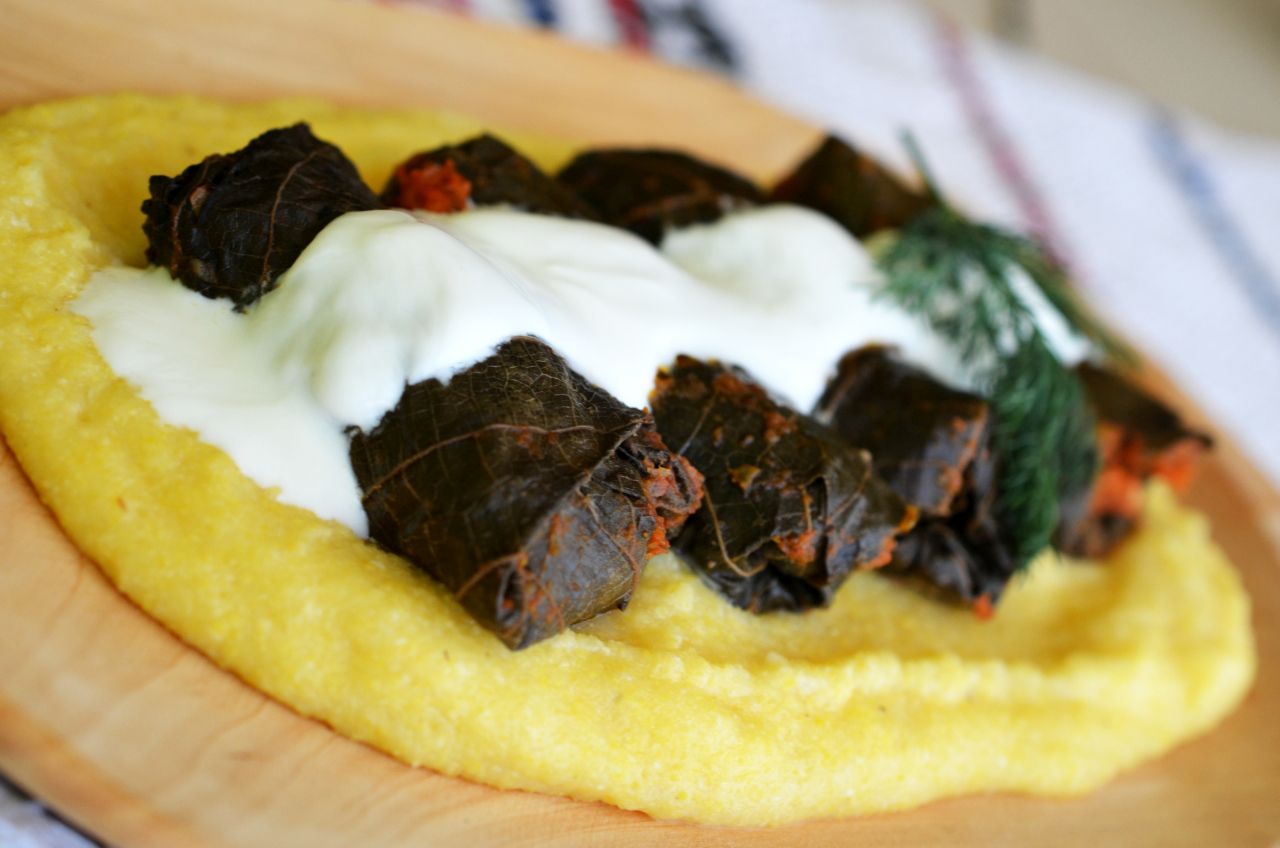 Sarmale
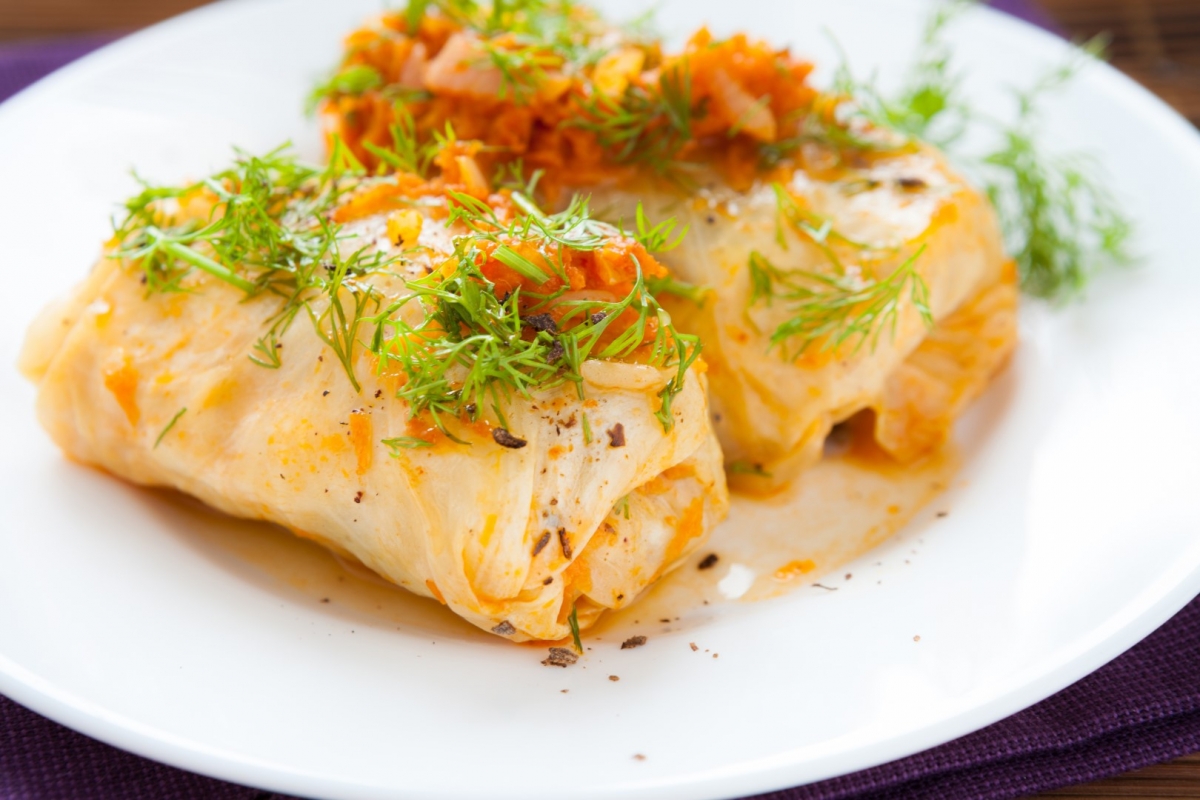 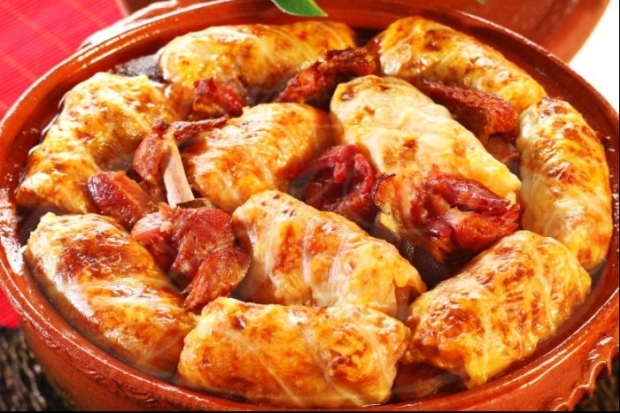